MODIFICATION OF CELLULOSIC FIBRES BY GRAFTING WITH FATTY ACIDS
Maria - Cristina Popescu, Carmen - Mihaela Popescu
“Petru Poni” Institute of Macromolecular Chemistry of Romanian Academy, Iasi, Romania
Materials
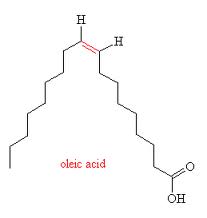 Cold plasma
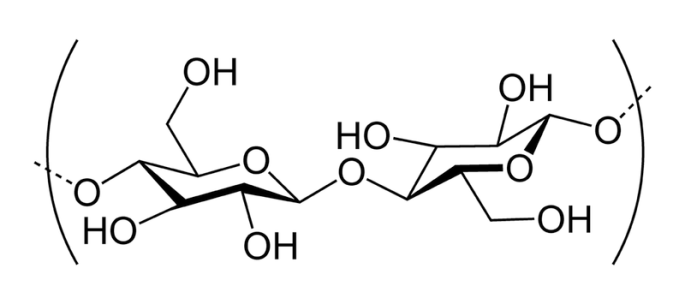 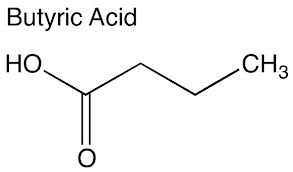 Methods
FT-IR spectroscopy, XPS spectroscopy, SEM
FT-IR SPECTROSCOPY
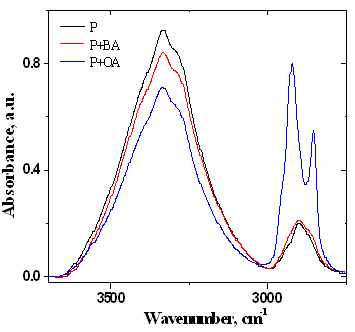 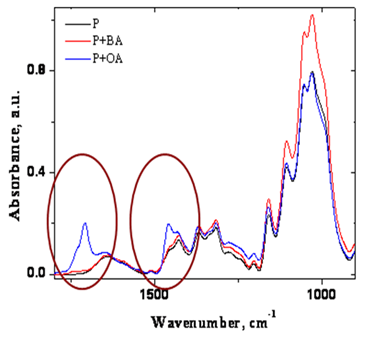 Grafting degree
15 % P+BA
56 % P+OA
XPS SPECTROSCOPY
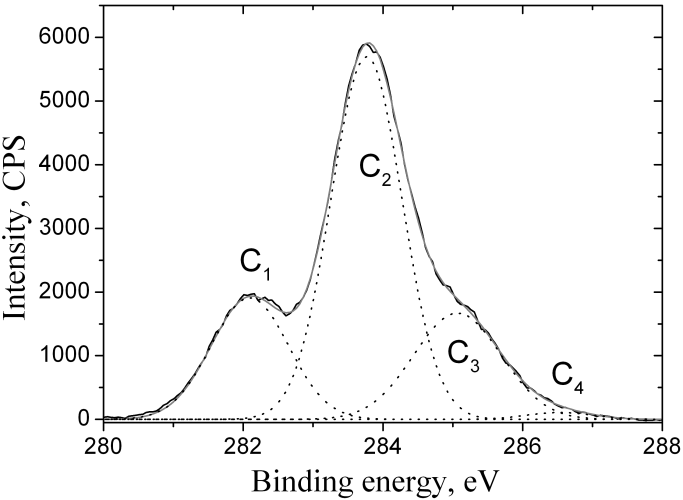 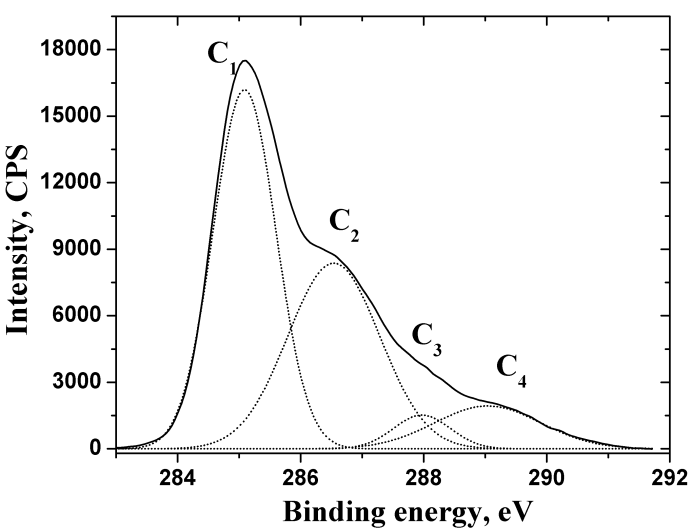 Grafting degree
15 % P+BA
55 % P+OA
SEM
P
P+BA
P+OA
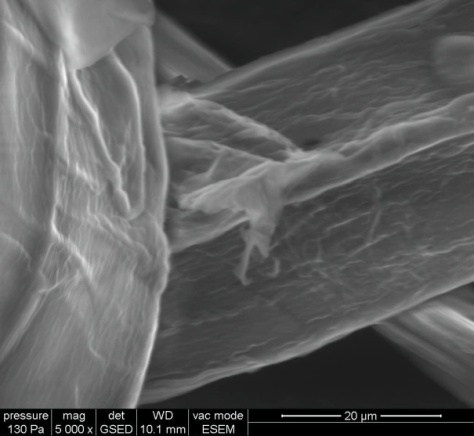 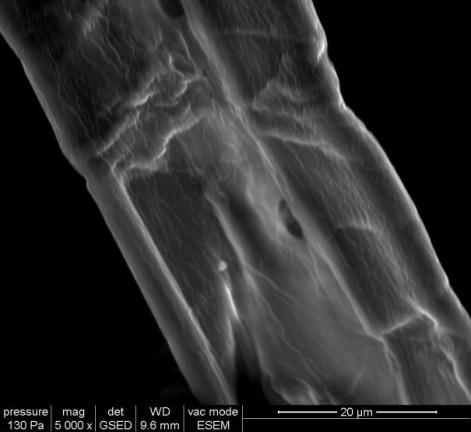 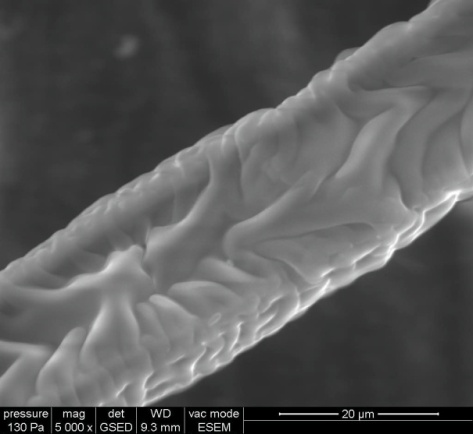 Plasma grafting treatment with butyric acid on the fibre surface presents a surface like rough, fragmented and the formation of pits on the fibre surface. 

Treatment with oleic acid shows more roughness and also shows a deposition of oleic acid on fibre surface.
CONCLUSIONS
The investigation was focused on obtaining fibers with new or significantly improved properties, with tailored functionalities for special applications; starting from natural fibers, based on the concept of environmentally friendly and energy-efficient processing, by their surface modification.
 
All methods used reveal that fatty acids were successfully grafted on cellulose by cold plasma treatment.
Tank you!